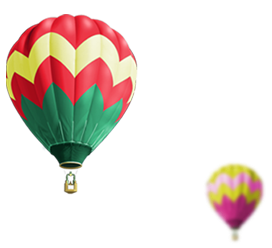 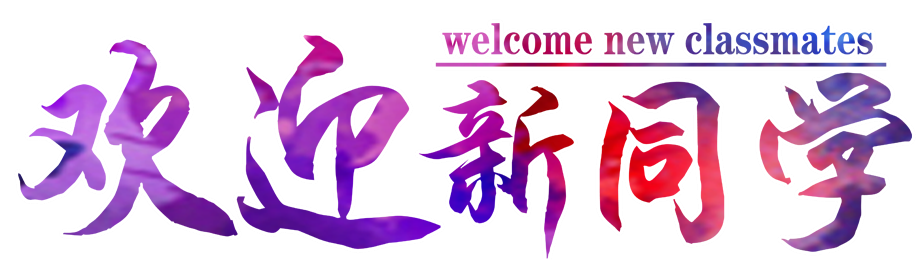 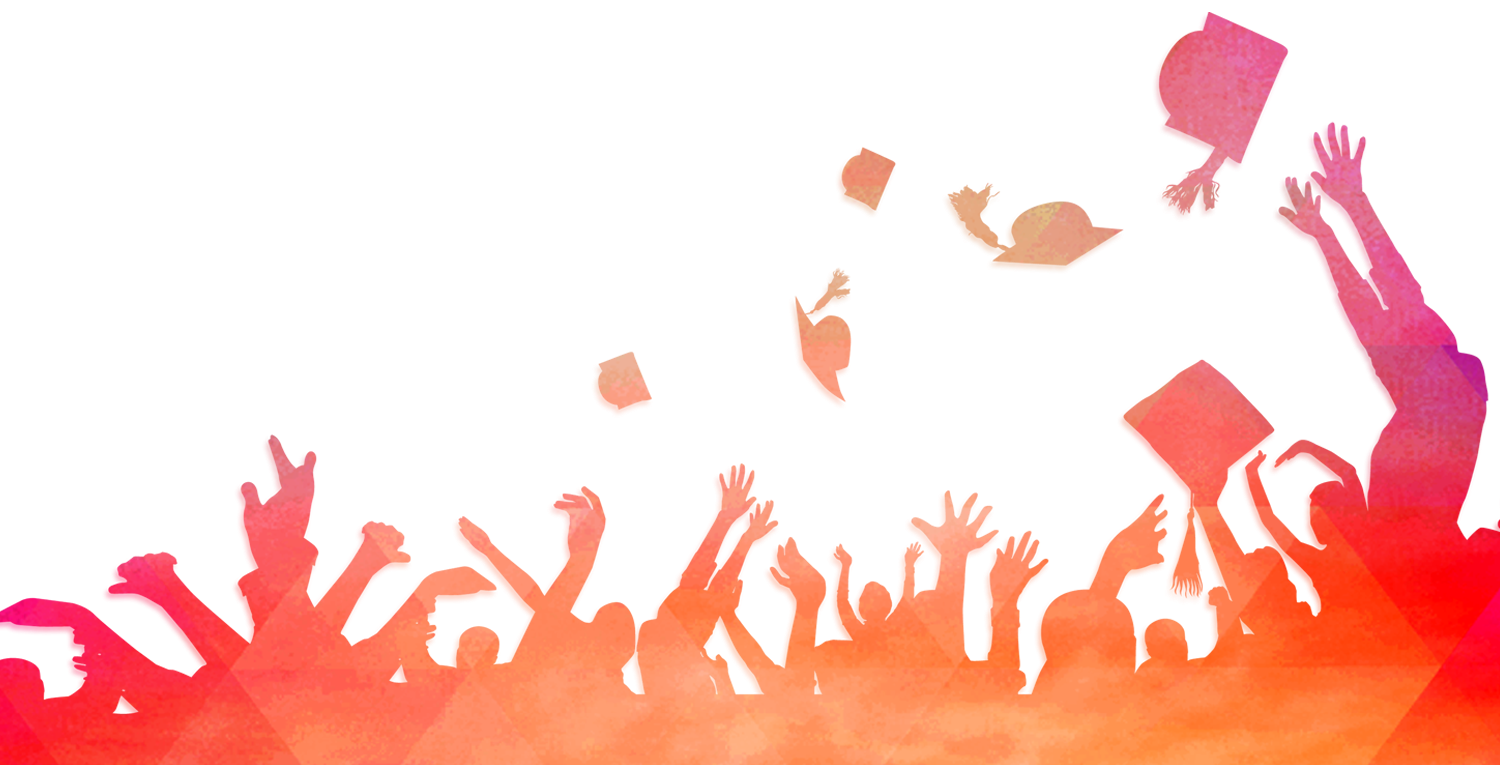 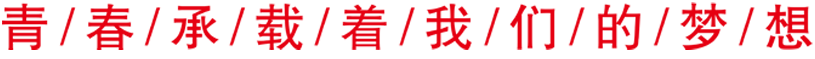 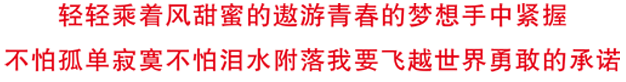 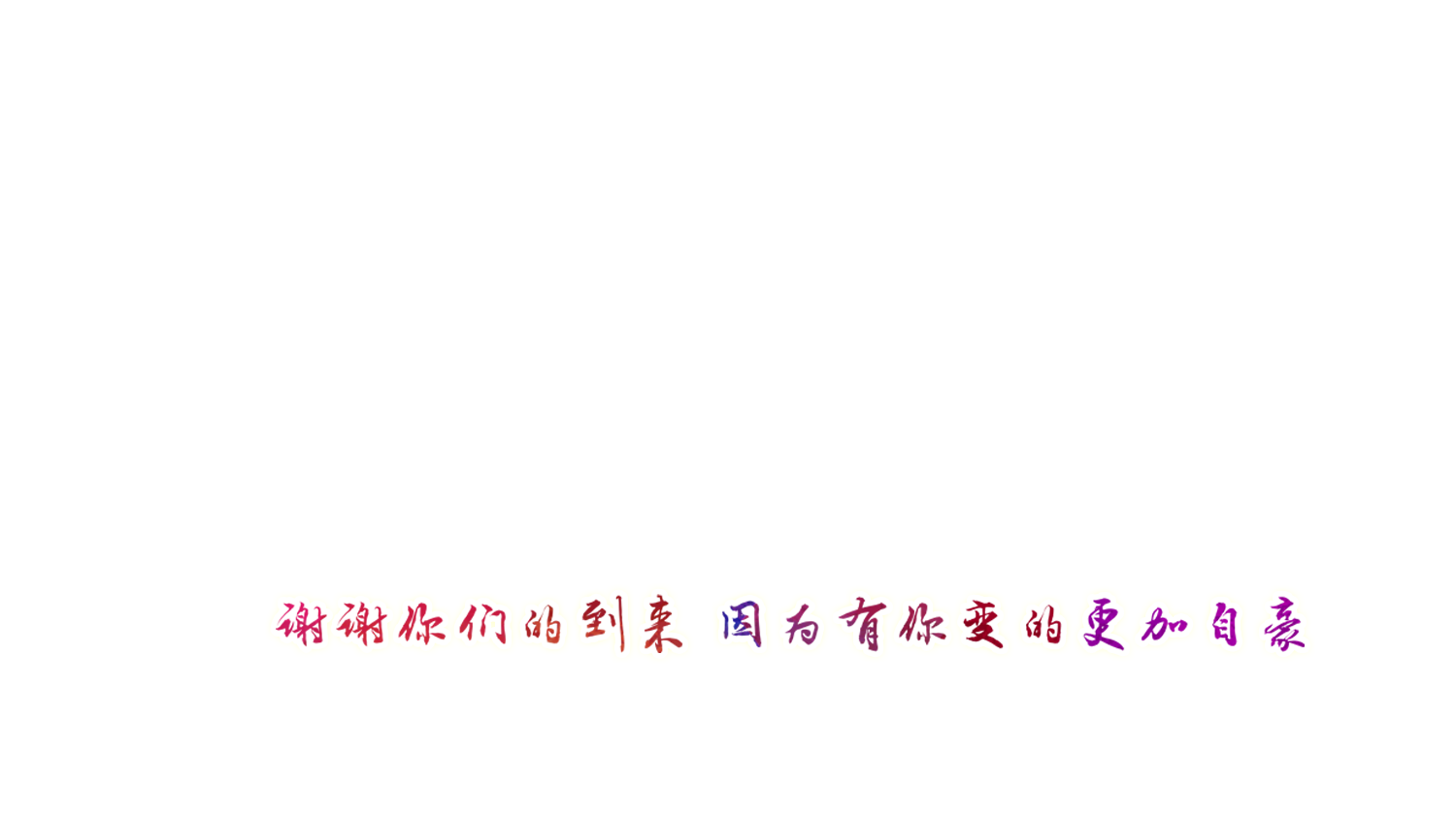 汇报人：XXX   日期：XX年XX月XX日
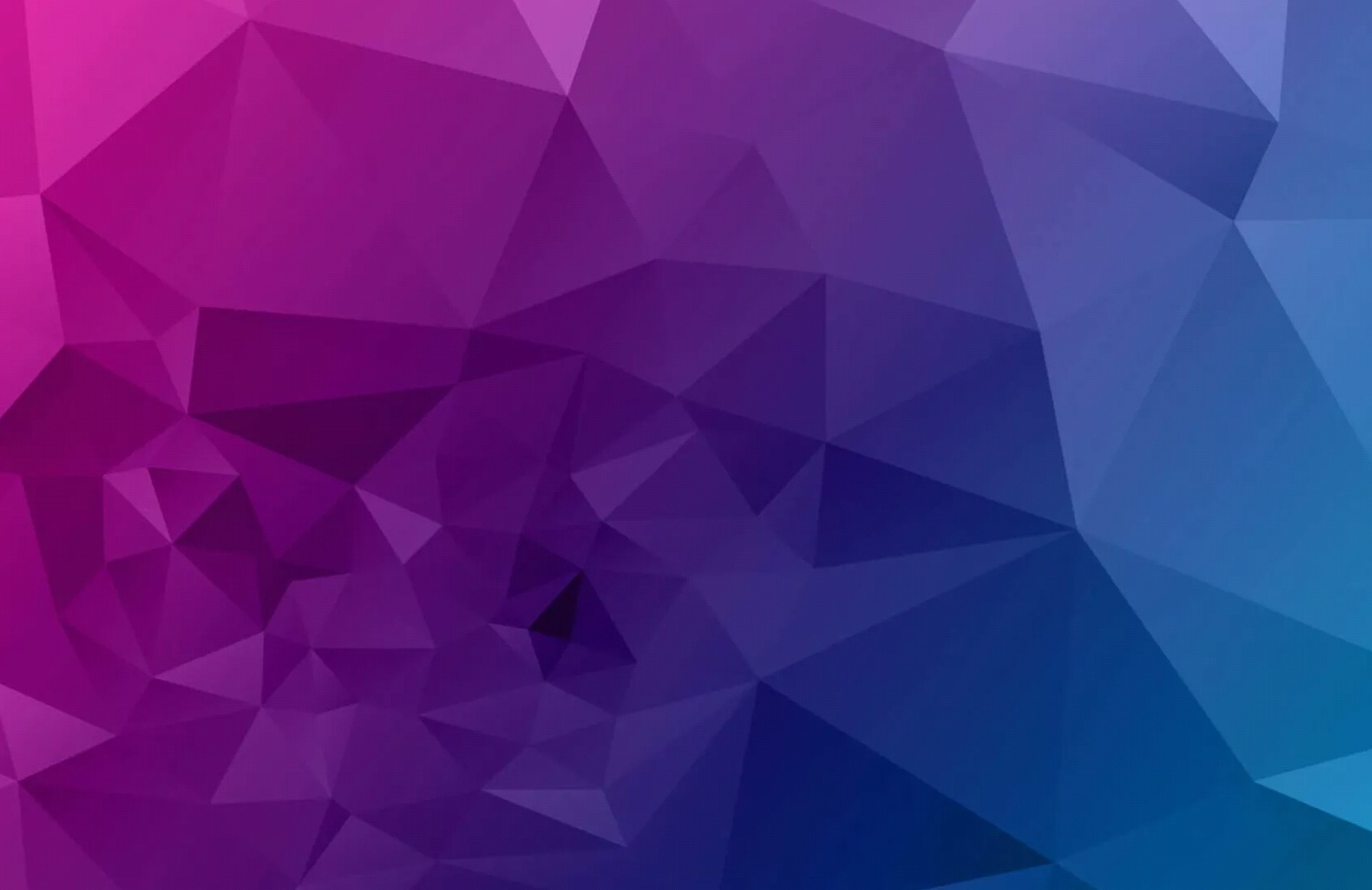 目录
1
2
3
4
点击输入标题
点击输入标题
点击输入标题
点击输入标题
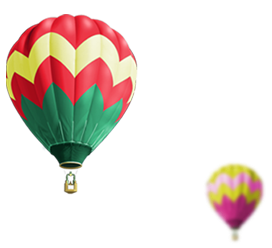 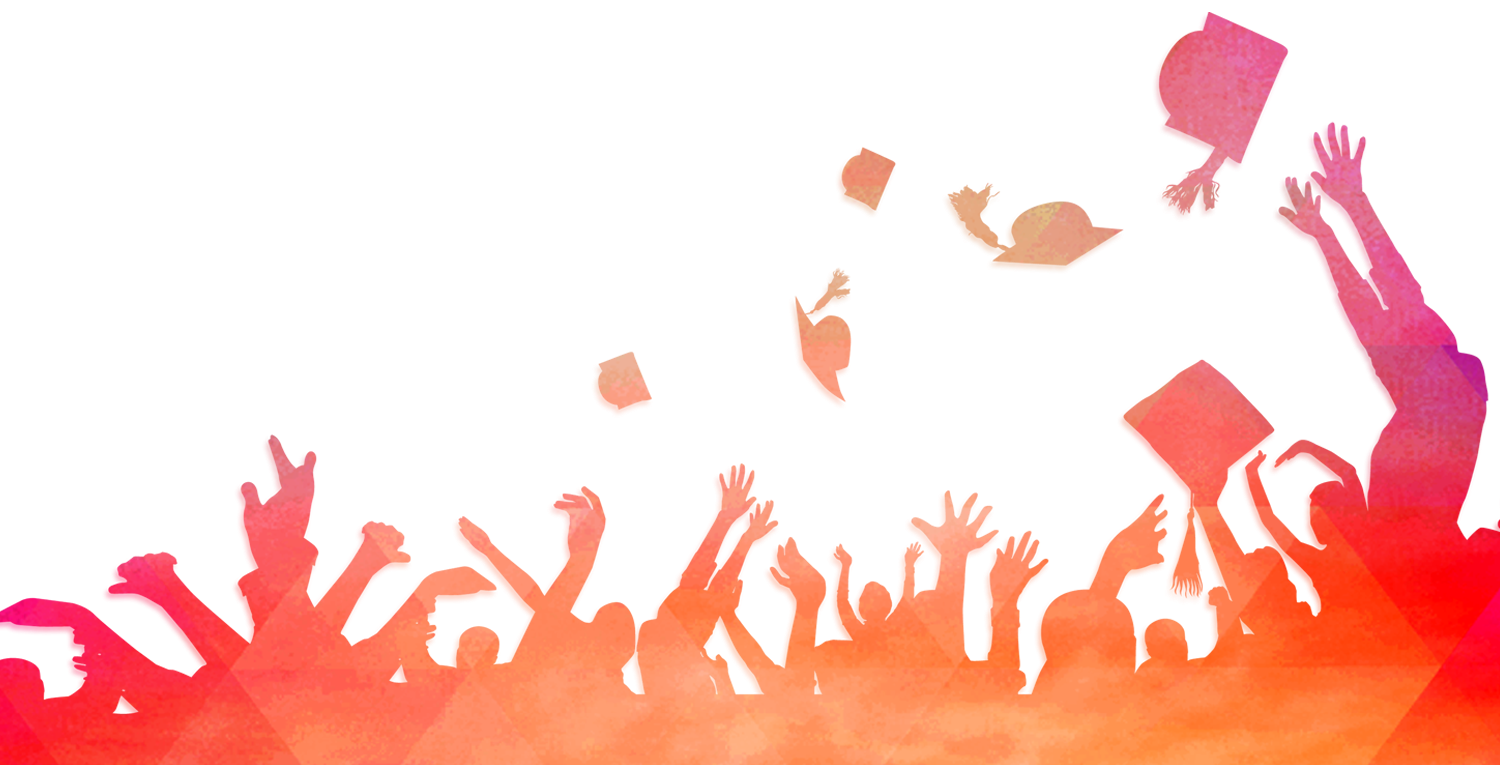 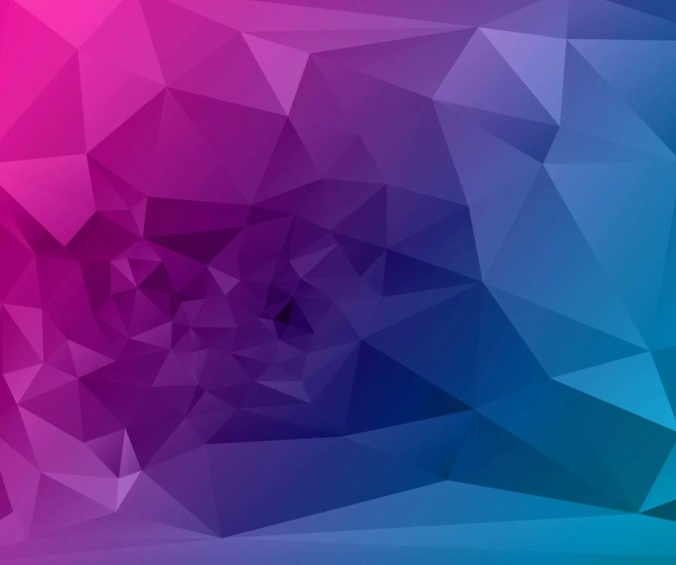 Part
01
点击输入标题
点击输入标题
输入文本
输入文本
输入文本
输入文本
输入文本
输入文本
输入文本
输入文本
输入文本
输入文本
输入文本
点击输入标题
You can click here to enter you text. You can click here to enter you text. You can click here to enter you text. You can click here to enter you text.
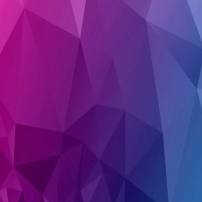 20XX
20XX
20XX
20XX
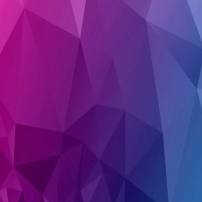 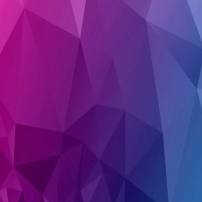 You can click here to enter you text. You can click here to enter you text. You can click here to enter you text.
You can click here to enter you text. You can click here to enter you text. You can click here to enter you text.
You can click here to enter you text. You can click here to enter you text. You can click here to enter you text.
You can click here to enter you text. You can click here to enter you text. You can click here to enter you text.
点击输入标题
You can click here to enter you text. You can click here to enter you text. You can click here to enter you text.
点击输入标题
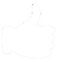 点击输入文本内容
点击输入文本内容
点击输入文本内容
点击输入文本内容
点击输入文本内容
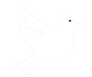 点击输入标题
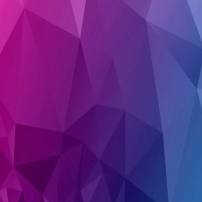 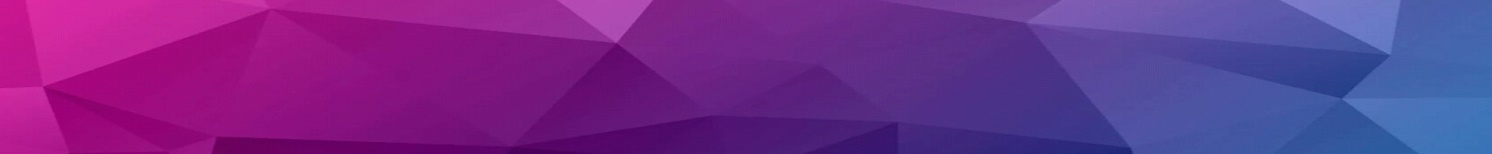 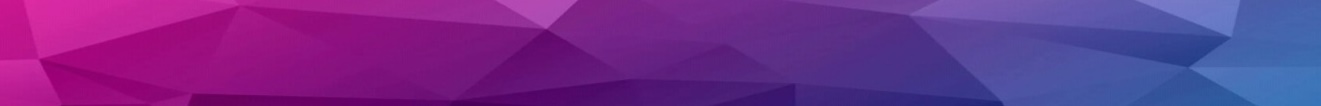 点击输入标题
01
02
点击输入标题
点击输入标题
点击输入标题
You can click here to enter you text. You can click here to enter you text. You can click here to enter you text.
You can click here to enter you text. You can click here to enter you text. You can click here to enter you text.
03
04
点击输入标题
点击输入标题
You can click here to enter you text. You can click here to enter you text. You can click here to enter you text.
You can click here to enter you text. You can click here to enter you text. You can click here to enter you text.
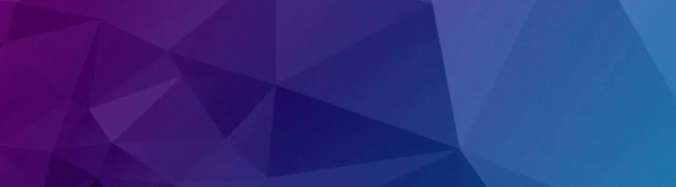 点击输入标题
点击输入标题
You can click here to enter you text.
点击输入标题
You can click here to enter you text.
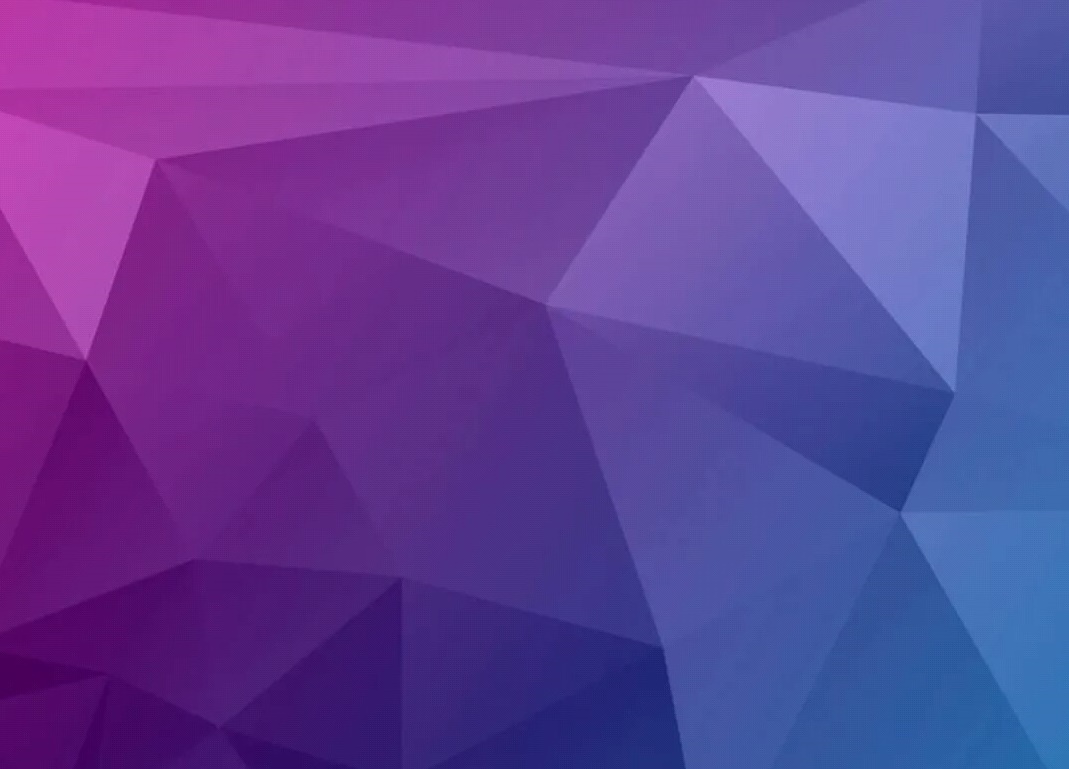 点击输入标题
You can click here to enter you text.
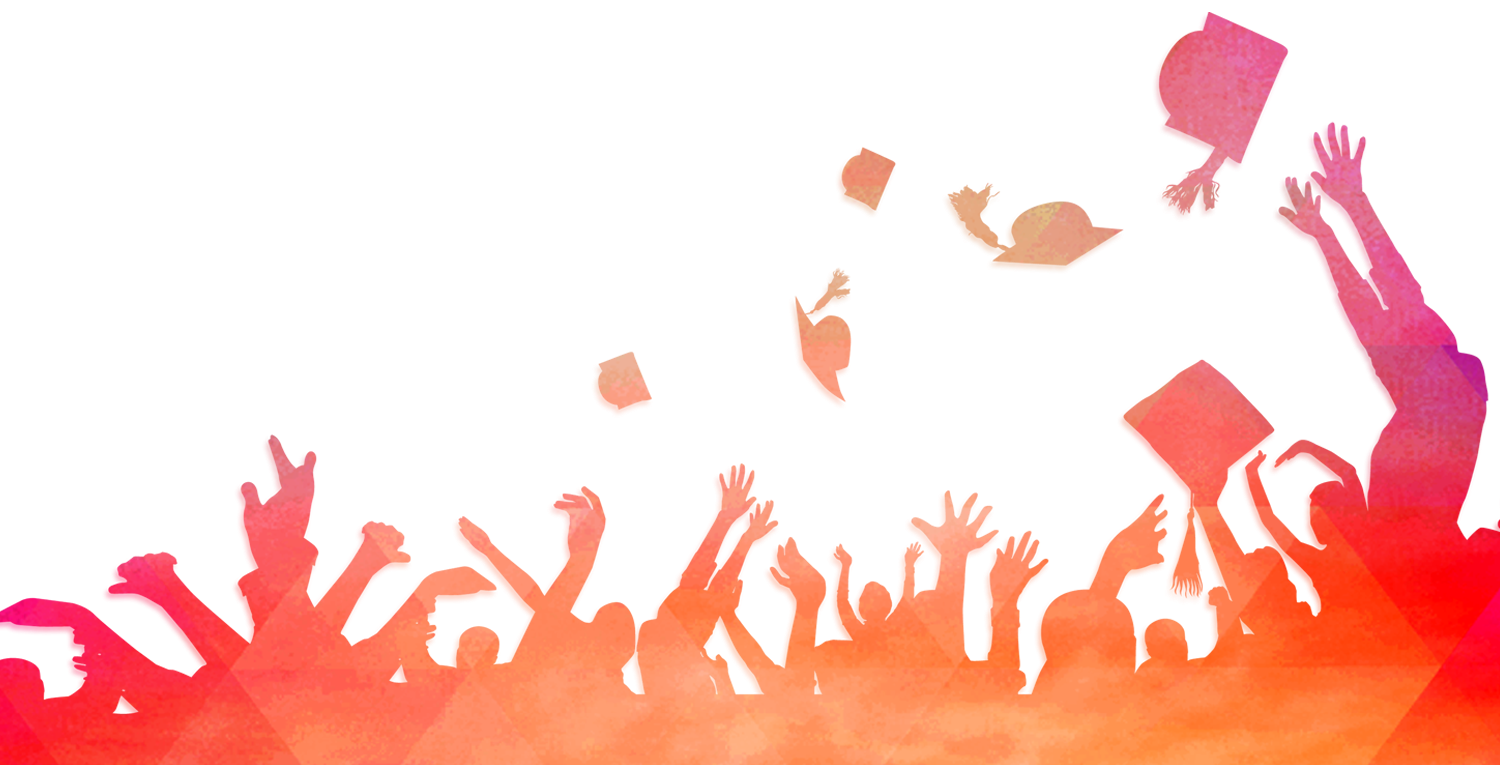 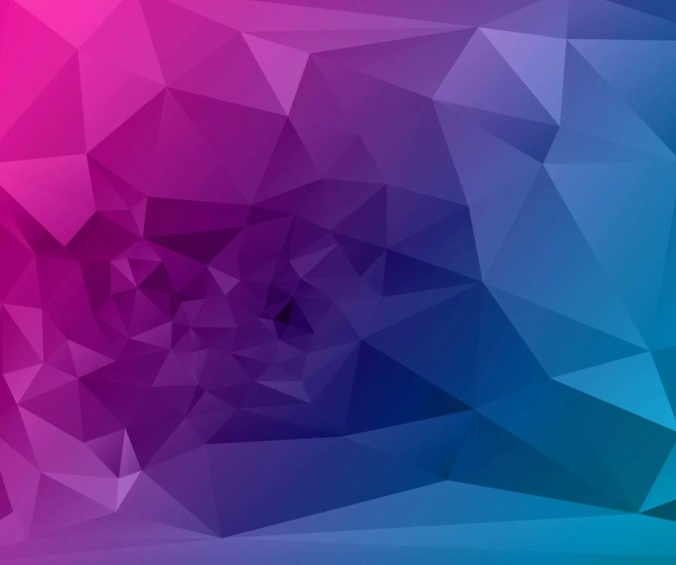 Part
02
点击输入标题
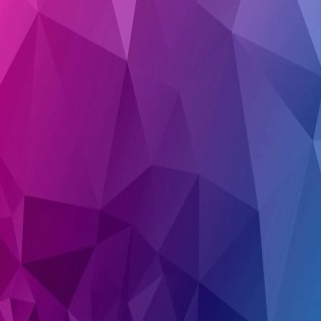 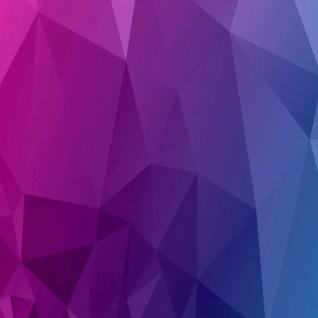 点击输入标题
点击输入标题
You can click here to enter you text. You can click here to enter you text. You can click here to enter you text. You can click here to enter you text. You can click here to enter you text.
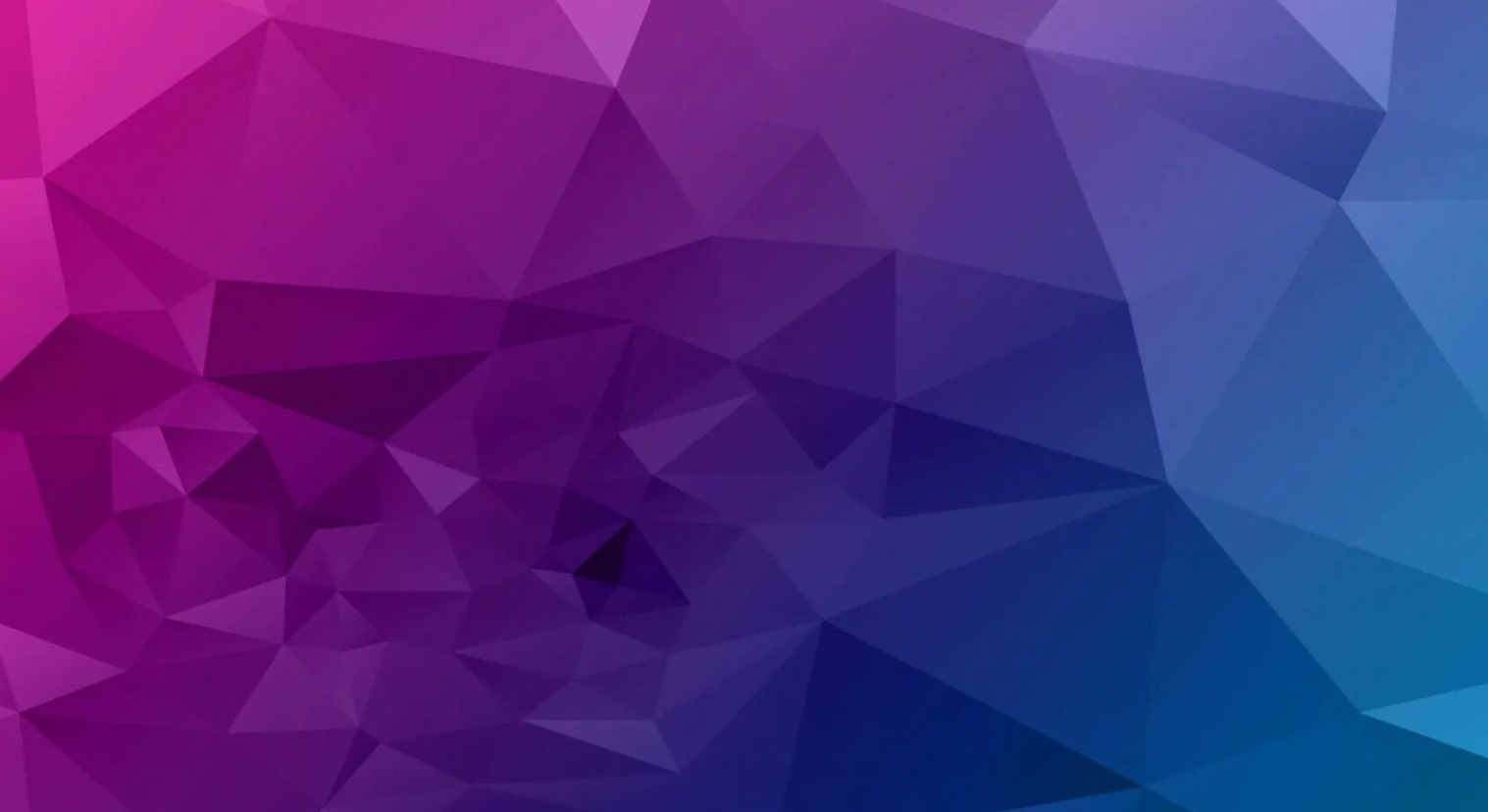 点击输入标题
点击输入标题>
点击输入标题>
点击输入标题 >
点击输入标题>
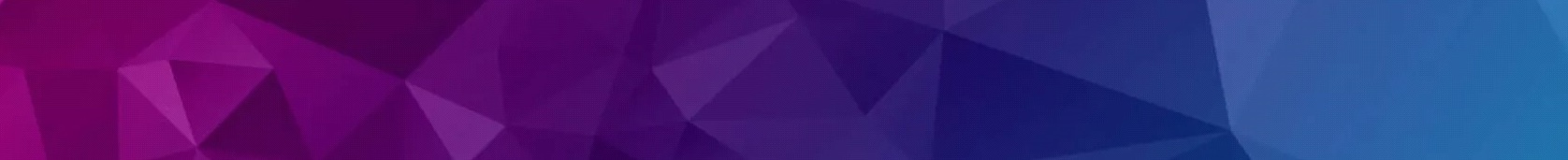 点击输入标题
点击输入标题
点击输入标题
You can click here to enter you text. You can click here to enter you text. You can click here to enter you text.
You can click here to enter you text. You can click here to enter you text. You can click here to enter you text.
You can click here to enter you text. You can click here to enter you text. You can click here to enter you text.
You can click here to enter you text. You can click here to enter you text. You can click here to enter you text.
点击输入标题
点击输入标题
点击输入标题
A
B
C
D
点击输入标题
点击输入标题
点击输入标题
点击输入标题
You can click here to enter you text. You can click here to enter you text.
You can click here to enter you text. You can click here to enter you text.
You can click here to enter you text. You can click here to enter you text.
You can click here to enter you text. You can click here to enter you text.
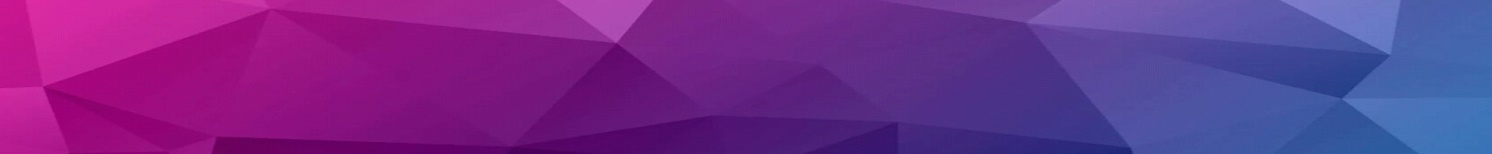 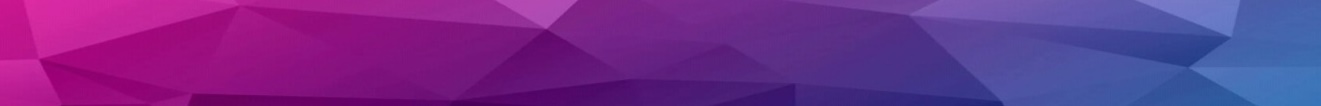 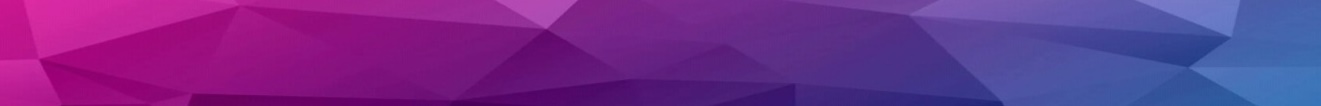 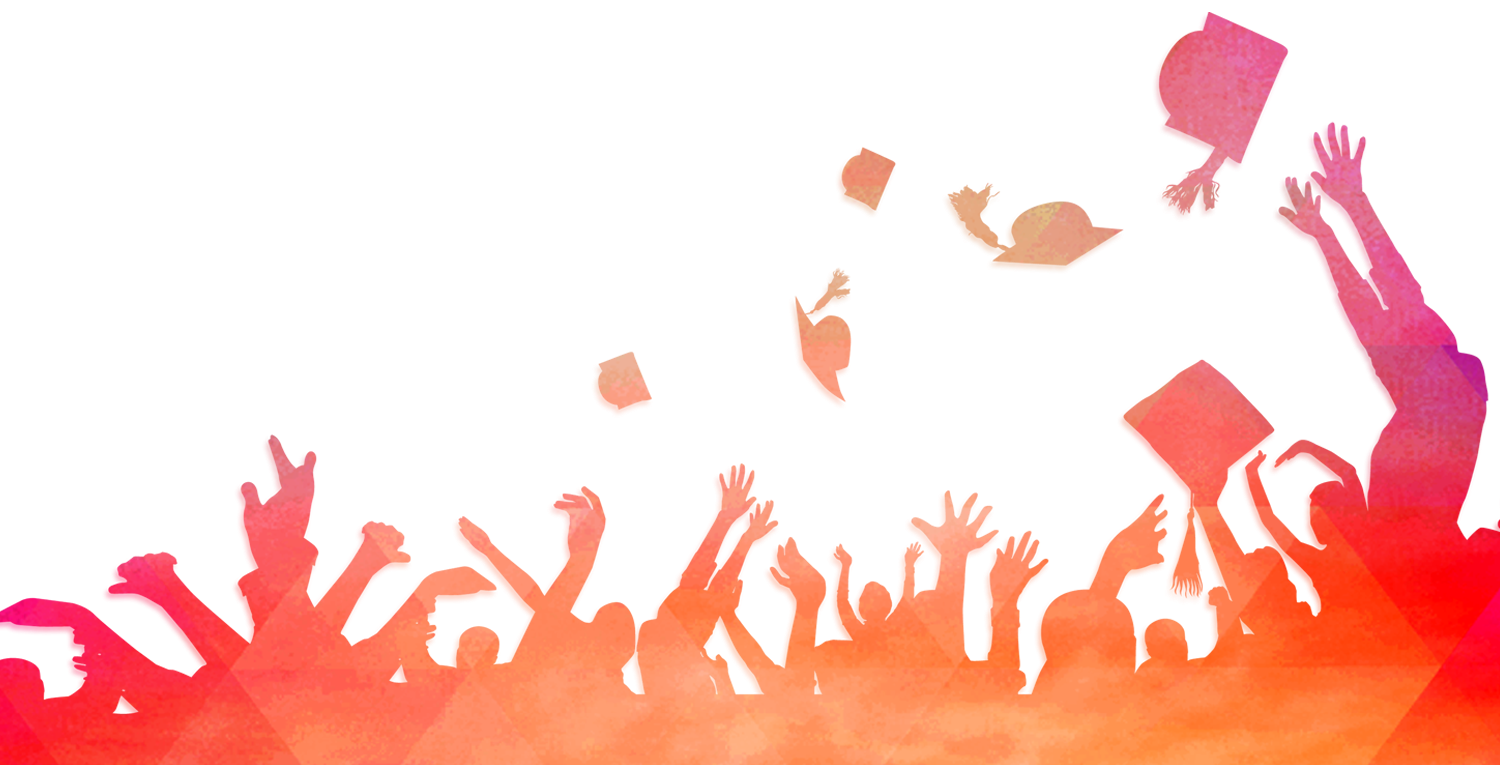 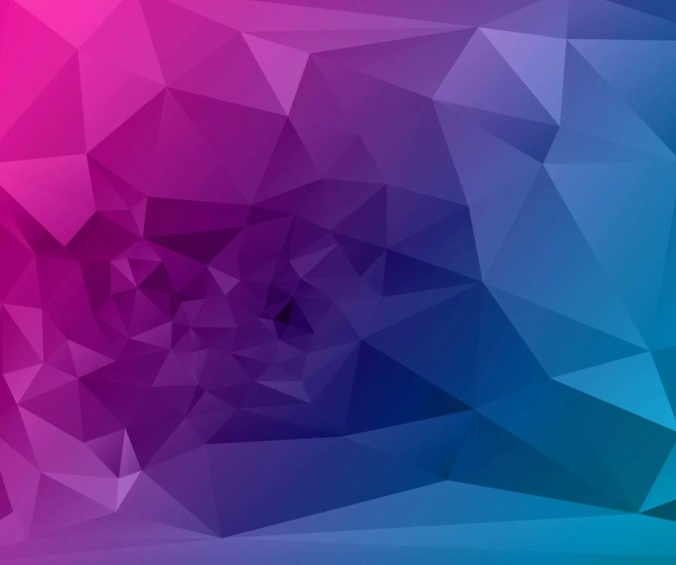 Part
03
点击输入标题
点击输入标题
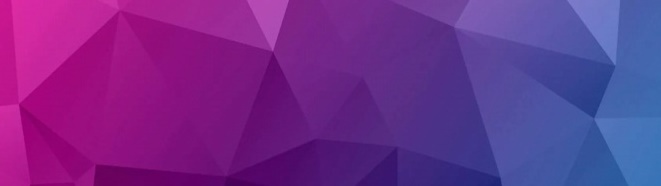 60%
80%
40%
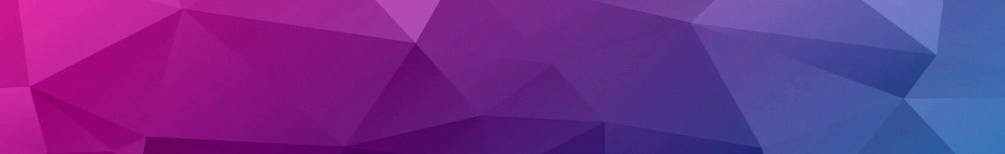 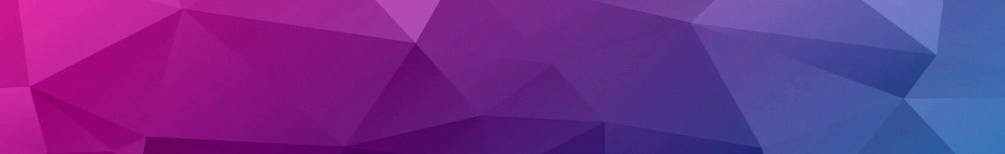 点击输入标题
点击输入标题
点击输入标题
You can click here to enter you text. You can click here to enter you text. You can click here to enter you text.
You can click here to enter you text. You can click here to enter you text. You can click here to enter you text.
You can click here to enter you text. You can click here to enter you text. You can click here to enter you text.
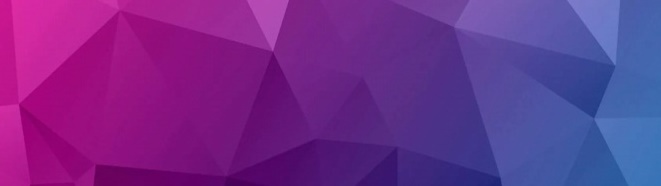 点击输入标题
点击输入标题
点击输入标题
点击输入标题
You can click here to enter you text. 
You can click here to enter you text. 
You can click here to enter you text.
You can click here to enter you text. 
You can click here to enter you text.
点击输入标题
You can click here to enter you text. You can click here to enter you text.
点击输入标题
点击输入标题
点击输入标题
点击输入标题
You can click here to enter you text. You can click here to enter you text. You can click here to enter you text.
You can click here to enter you text. You can click here to enter you text. You can click here to enter you text.
You can click here to enter you text. You can click here to enter you text. You can click here to enter you text.
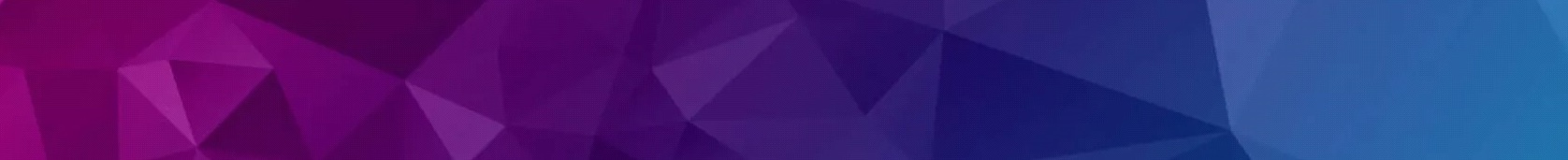 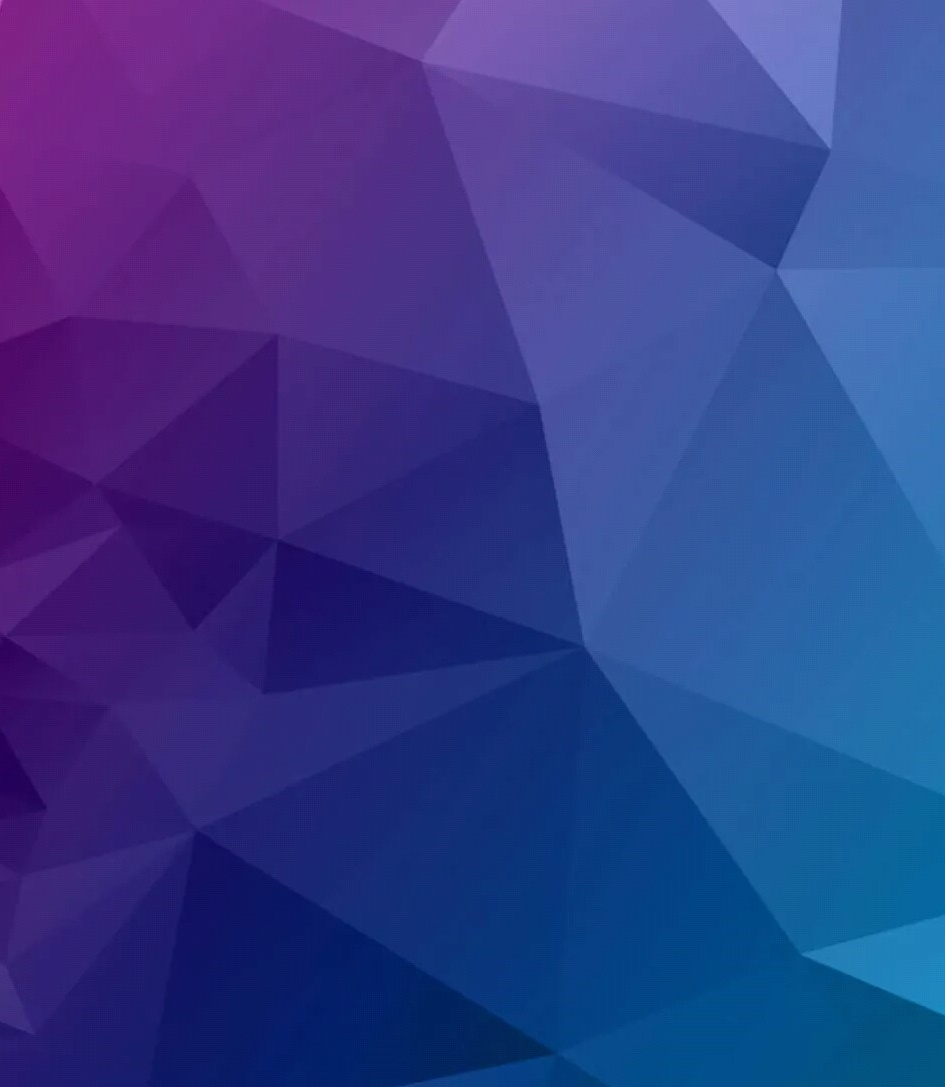 点击输入标题
15%
点击输入标题
You can click here to enter you text. 
You can click here to enter you text. 
You can click here to enter you text.
You can click here to enter you text. 
You can click here to enter you text.
35%
85%
55%
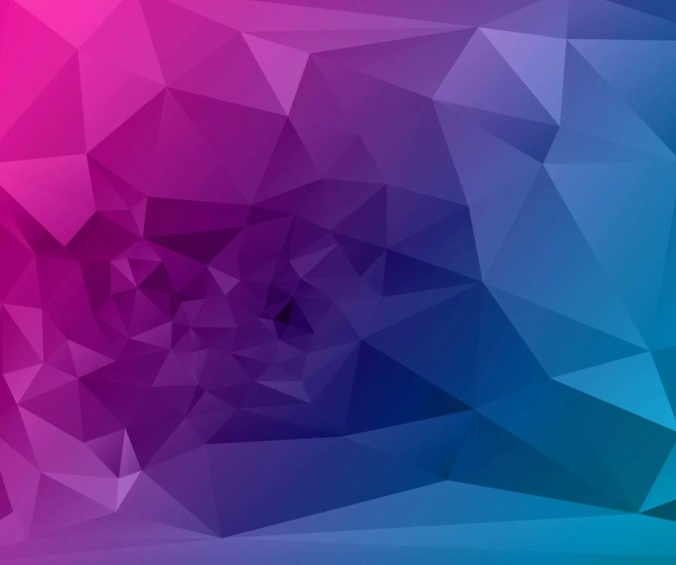 Part
04
点击输入标题
点击输入标题
点击输入标题
You can click here to enter your text. You can click here to enter your text. You can click here to enter your text. You can click here to enter your text. You can click here to enter your text. You can click here to enter your text.
TEXT
TEXT
TEXT
TEXT
TEXT
TEXT
TEXT
TEXT
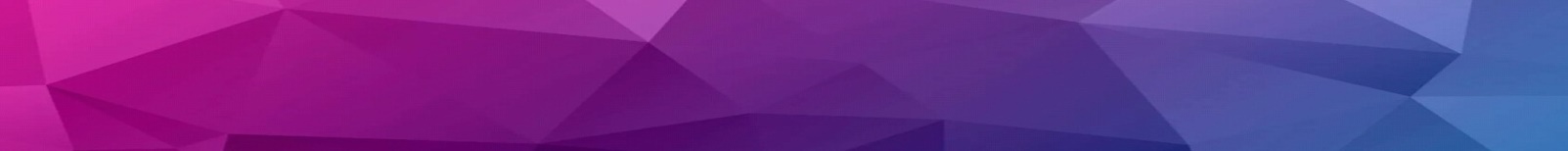 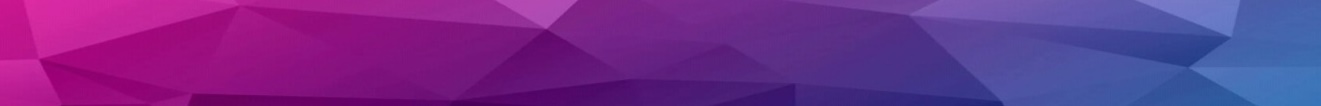 点击输入标题

You can click here to enter your text. Click here to enter your text. You can click here to enter your text. Click here to enter your text. You can click here to enter your text. Click here to enter your text
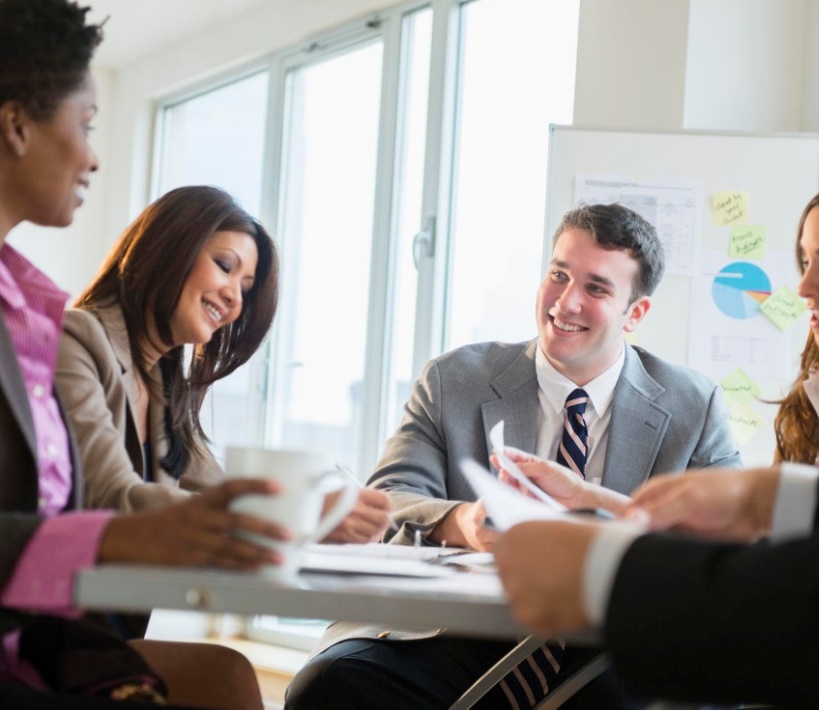 点击输入标题

You can click here to enter your text. Click here to enter your text. You can click here to enter your text. Click here to enter your text. You can click here to enter your text. Click here to enter your text
点击输入标题
点击输入标题

You can click here to enter your text. Click here to enter your text. You can click here to enter your text. Click here to enter your text. You can click here to enter your text. Click here to enter your text
点击输入标题
点击输入标题
点击输入标题
You can click here to enter your text. Click here to enter your text. You can click here to enter your text.
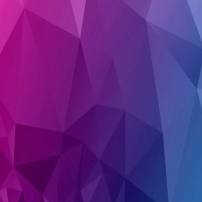 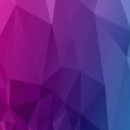 点击输入标题
You can click here to enter your text. Click here to enter your text. You can click here to enter your text.
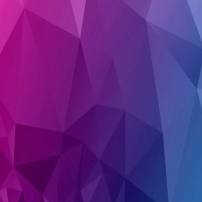 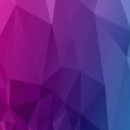 点击输入标题
You can click here to enter your text. Click here to enter your text. You can click here to enter your text.
点击输入标题
You can click here to enter your text. Click here to enter your text. You can click here to enter your text.
点击输入标题
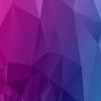 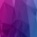 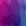 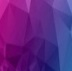 点击输入标题
点击输入标题
点击输入标题
点击输入标题
You can click here to enter you text. You can click here to enter you text..
You can click here to enter you text. You can click here to enter you text.
You can click here to enter you text. You can click here to enter you text.
You can click here to enter you text. You can click here to enter you text.
04
03
02
01
谢谢观赏